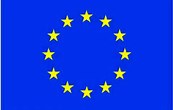 INFN for OBELICS
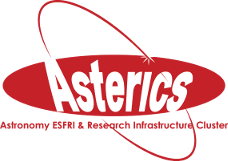 INFN in OBELICS
KM3NeT INFN groups
 Interested in tasks related to neutrino astronomy/astrophysics
 Interested in multimessenger analysis
Mission of the KM3NeT Collaboration: reveal neutrinos through the Cherenkov light of neutrino interaction products in (Mediterranean) sea water
 Low-energy research programme (ORCA) focusing on neutrino mass hierarchy
 High-energy research programme (ARCA) focusing on IceCube diffuse neutrino flux and observation of astrophysical neutrino sources
 KM3NeT is already taking data with 2 Detection Units, more will follow soon
CNAF group
 Data management at PB-scale
 Benchmark of low-consumption computing technology
Cristiano Bozza - University of Salerno / INFN – OBELICS F2F meeting Madrid 14-16/9/2016
1
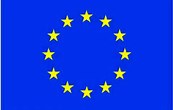 INFN for OBELICS
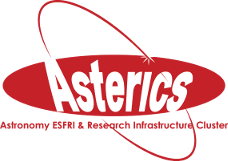 INFN in OBELICS
KM3NeT
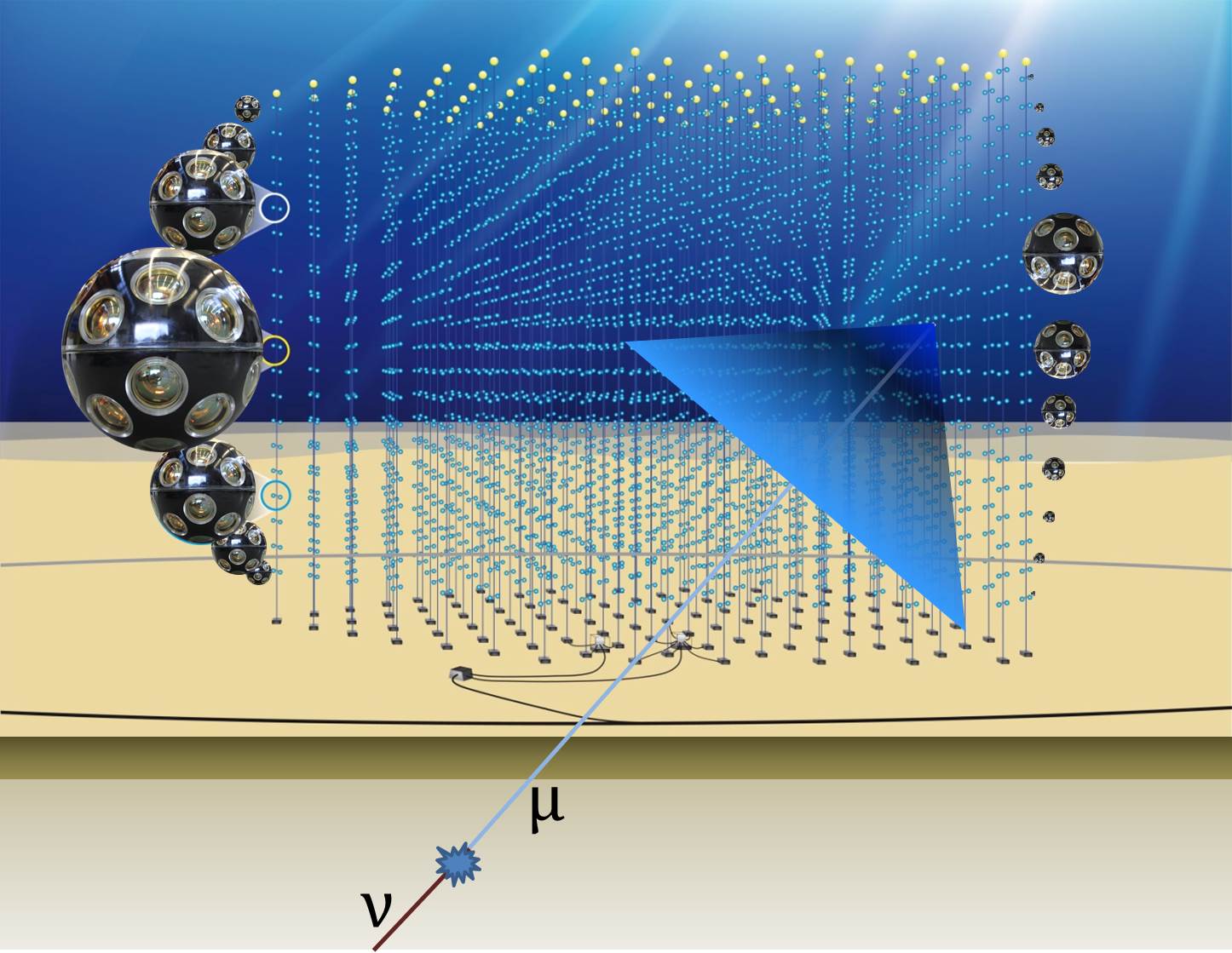 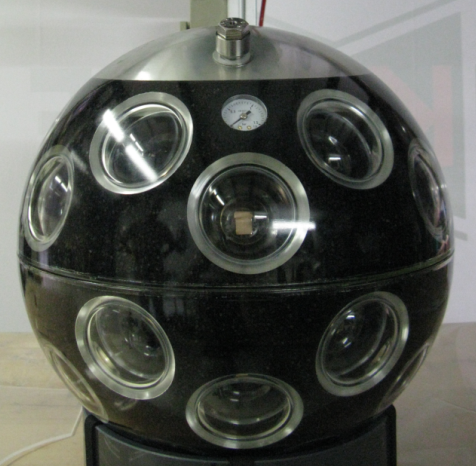 Cristiano Bozza - University of Salerno / INFN – OBELICS F2F meeting Madrid 14-16/9/2016
2
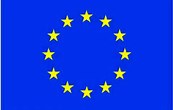 INFN for OBELICS
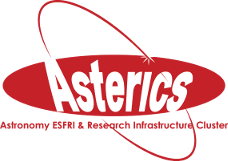 Persons and activities
FTE’s: involved (EU-funded)
Cristiano Bozza - University of Salerno / INFN – OBELICS F2F meeting Madrid 14-16/9/2016
3
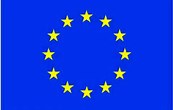 INFN for OBELICS 3.4
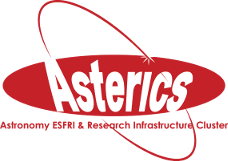 Activities in WP 3.4 (1/3)
CORELib: COsmic Ray Event Library
Background to many experiments
Also a tuning benchmark
Potentially useful to other communities
Currently using CORSIKA as generator
Producing and bookkeeping simulated data 
- system built on top of GRID-CORSIKA
C++ library for read-out almost completed: 
- the API is deﬁned (on the paper sheet/white board) 
- on-the-ﬂy conversion to ANTARES evt format (ASCII)
- allows direct reading of compressed ﬁles; supported formats: bzip2 & gzip
Cristiano Bozza - University of Salerno / INFN – OBELICS F2F meeting Madrid 14-16/9/2016
4
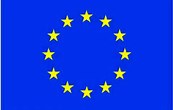 INFN for OBELICS 3.4
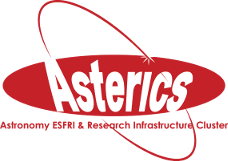 Activities in WP 3.4 (1/3)
CORELib: COsmic Ray Event Library
Status of production
Proton-induced showers: 
- HEMODELS: QGSJET01 with CHARM, QGSJET01 with TAULEP, QGSJET-II with TAULEP, EPOSLHC with TAULEP 
- LEMODEL: GHEISHA 
- about 21M Evts per HEMODEL 
- 7 energy bins (2×102GeV-103GeV+equally logarithmically spaced from 1TeV to 109GeV) 
- power-law spectrum with -2 spectral index
- zenith angle from 0 to 89 degrees 
Production available on many «private» institutional servers:
Pandora @ INFNIRODS @ CCIN2P3Wiki @ KM3NeT
+ https://www.asterics2020.eu/dokuwiki/doku.php?id=open:wp3:d-ana_software_repository&s[]=corelib

Problem: how to make many TB available for Open Access? EUDAT B2xxx services seem viable, discussion needed
Cristiano Bozza - University of Salerno / INFN – OBELICS F2F meeting Madrid 14-16/9/2016
5
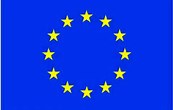 INFN for OBELICS 3.4
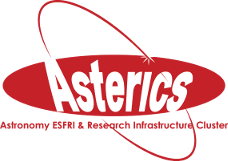 Activities in WP 3.4 (1/3)
CORELib: COsmic Ray Event Library
Status of production
Nuclei-induced showers: 
- HEMODELS: QGSJET01 with CHARM, QGSJET01 with TAULEP, QGSJET-II with TAULEP, EPOS-LHC with TAULEP 
- LEMODEL: GHEISHA 
- about 21M Evts per HEMODEL 
- 7 energy bins (A×2×102GeV-A×103GeV+equally logarithmically spaced from A×1TeV to A×109GeV)
- power-law spectrum with -2 spectral index
- zenith angle from 0 to 89 degrees 
Completed jobs: 
- Iron 56: 141 jobs for a total 61.543.462 events 
- Helium 4: 196 jobs for a total 82.916.671 events
Cristiano Bozza - University of Salerno / INFN – OBELICS F2F meeting Madrid 14-16/9/2016
6
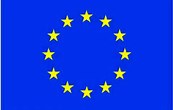 INFN for OBELICS 3.4
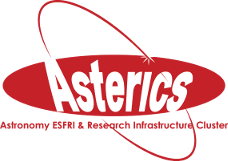 Activities in WP 3.4 (1/3)
CORELib: COsmic Ray Event Library
Next future
Complete the CORELib C++ library
Complete the production of Helium, Carbon, Oxygen & Iron primaries.
New production adding Cherenkov radiation (estimated: 400% CPU time increase!)
Make data «more easily» available on the Web
Cristiano Bozza - University of Salerno / INFN – OBELICS F2F meeting Madrid 14-16/9/2016
7
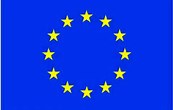 INFN for OBELICS 3.4
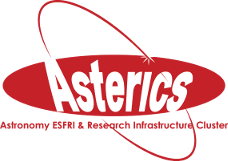 Activities in WP 3.4 (2/3)
ROAst: ROot extension for Astronomy
Classes to access astronomical catalogues
Generators of primary particles  (neutrinos will be implemented, others will be supported only as placeholders)
Status
Survey of ROOT completed
First activity: GENHEN (GENerator for HE Neutrinos)
Next (in parallel): Survey of catalogues and access techniques
Next (in parallel): Survey of FITS
Next (in parallel): decide between C++11 and C++14
Tentative time schedule: 3 months for first GENHEN implementation
Cristiano Bozza - University of Salerno / INFN – OBELICS F2F meeting Madrid 14-16/9/2016
8
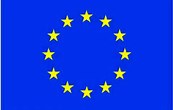 INFN for OBELICS 3.4
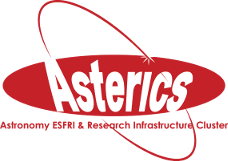 Activities in WP 3.4 (3/3)
pLISA: parallel Library for Identification and Study of Astroparticles
Generic interface for machine learning and MVA-based study/id of events
Optimized GPU code to run “under-the-hood” to implement algorithms
Goal: allow generic detectors and easy user extension to library
Status
-Survey of CUDA C for the implementation of GPU code
-First activity: "backbone" of the header file
-Next (in parallel): Survey of existing MVA software tools (TMVA/ROOT)
-Next (in parallel): Survey of existing codes exploiting MVA/neural networks/machine learning algorithms in ANTARES/KM3NeT
-Next (in parallel): focus on the energy estimator (regression problem)  produce a first list of input parameters

pLISA presented at RICAP16 (Frascati, 21-24 June 2016). Poster contribution, to be included in the Conference Proceedings.
Cristiano Bozza - University of Salerno / INFN – OBELICS F2F meeting Madrid 14-16/9/2016
9
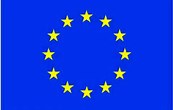 ECAP for OBELICS
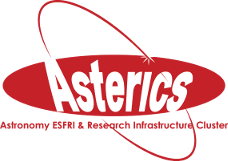 ECAP in OBELICS – on behalf of Kay Graf (ECAP)
FAU/ECAP is highly involved in Computing and Software in KM3NeT, e.g. 
simulations coordinator
computing and software coordinator
physics and software coordinator are at the institution
Therefore the interest of the group is on:
Common data formats → multi-messenger approach
data challenges (peta-scale databases, data distribution and management)
Common computing challenges of the ESFRI projects → e-Infrastructure commons
Cristiano Bozza on behalf of K. Graf (ECAP)  – OBELICS F2F meeting Madrid 14-16/9/2016
10